Windows Driver FoundationKMDF and UMDF
Peter Wieland and Eliyas Yakub
Development Leads
Microsoft Corporation
Agenda
Windows Driver Framework
What’s new to both KMDF and UMDF
Kernel-Mode Driver Framework
Adoption
What’s New in KMDF 1.7
New Samples and Tools
User-Mode Driver Framework
What’s new in UMDF 1.7
New and Updated Samples and Techniques
Future Direction of WDF
Sample Index, Resources, and Call to Action
Session Goals
Tell you what’s changed with WDF in the last year
Point out new and updated samples in the WDK
Provide view into our thoughts about the future
Elicit feedback about what you need from WDF to achieve your goals
Additional Information
We have Chalk Talks for KMDF and UMDF this afternoon to follow on this presentation
See the “Additional Materials” section at the end of the slide deck for more details on some areas
Windows Driver Framework
Framework Releases
There have been a lot of WDF releases in the last two years
Next release is 1.7 with  Windows Server codenamed “Longhorn”
New WDF Book From MSPress
The first book on WDF
Designed to get reader up to speed with WDF
Covers KMDF and UMDF
Introductory material for those unfamiliar with drivers
Provides practical suggestions to get the most from WDF
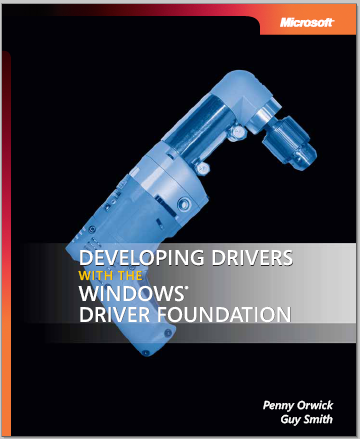 www.microsoft.com/MSPress/books/10512.aspx
Book
Should I read the documentation or the book first?
The answer is read both
If you are a beginner, read the book first
OSR USB-FX2 Learning Kit
WDF Book relies on WDK samples, many of which are based on this device from OSR
USB device with control, interrupt and bulk endpoints
Has switches, lights, and loopback on bulk endpoints
To use samples
Buy device from OSR (see resources)
Use the Fx2 simulator in the LHS WDK
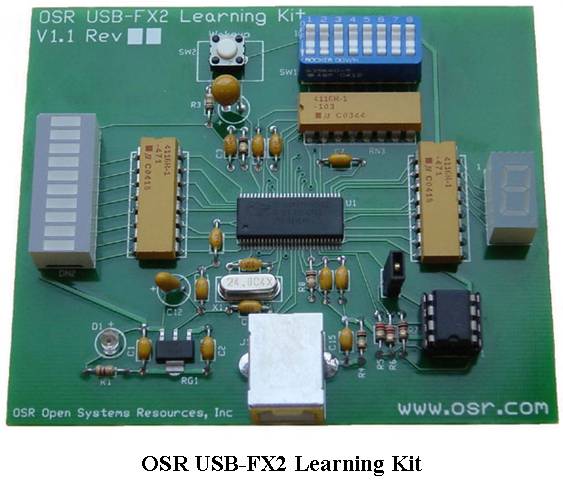 WDF Verifier
GUI tool to manage verifier and debugger settings for your WDF drivers
Manages UMDF and KMDF settings
Manages settings on local and remote systems
Included and documented in the Windows Server Longhorn WDK
See “Additional Material” for more details
Kernel-Mode Driver Framework
KMDF Adoption
Windows Vista contains over 20 inbox drivers
Bus Drivers:  HD Audio, UMBUS
Function Drivers:  Processor, SD storage, WinUSB, Media Center IR Remote, Tablet PC Digitizer 
Filter Drivers:  Monitor, UMPass
Non PnP Drivers:  PEAuth
Microsoft Partner teams have written several drivers
Virtual PC – VMBus
MS Hardware – keyboard, mouse
Xbox Common Controller
Third party drivers – 50+ and growing every day
Motorola, Synaptics, AD Instruments, Alps Electric, etc
What's New In KMDF For 1.7
New wait-wake policy between parent and children
New samples
Smartcard driver
HID minidriver
USB WiFi Device miniport
Two test tool
Preliminary version of WdfTester
Bug fixes and minor changes
Wait Wake Support
Allow parent bus to arm for wake from Sx only if its children are armed for wake
typedef struct _WDF_DEVICE_POWER_POLICY_WAKE_SETTINGS {
….    BOOLEAN ArmForWakeIfChildrenAreArmedForWake;
    BOOLEAN IndicateChildWakeOnParentWake;}
typedef NTSTATUS
(EVT_WDF_DEVICE_ARM_WAKE_FROM_SX_WITH_REASON)(
    WDFDEVICE Device,
    BOOLEAN DeviceWakeEnabled,
    BOOLEAN ChildrenArmedForWake
    );
Propagate which device caused the system to wake from Sx
Allow parent bus to propagate the wake status to its children on return to S0
Minor Fixes
WdfWorkItemEnqueue – can be called before previous instance is executed
Just like a DPC
WdfDeviceEnqueueRequest – can be called at DISPATCH_LEVEL
Can forward request to another driver from EvtIoInProcessContextCallback
Fixed several bugs to handle edge cases
Sample HID minidriver
Sample is called HIDUSBFX2
Maps non-HID compliant OSR USB-FX2 device to HID
Maps USB FX2 device’s switch pack to HID controls
Maps 7-segment display, and bar graph display as HID features
See “Additional Material” for more information on the design
Sample Smartcard drivers
Smartcard drivers are WDM drivers
Use SMCLIB helper library to help with
Smartcard IOCTL processing 
Controlling the hardware
Driver handles PnP, Power, WMI, etc…
SMCLIB handles IOCTLs and completes them
KMDF Smartcard Driver
Uses KMDF and SMCLIB
KMDF handles PnP, Power, and WMI
Sends I/O operations through SMCLIB for handling
Works around SMCLIB’s request completion
Uses extra stack location and completion routine to catch SMCLIB’s completion of IRPs
SCM PCMCIA smartcard driver is ported to KMDF
See “Additional Material” for code snippets
KMDF Native Wi-Fi USB Sample
NDIS 6.0 sample for USB Wi-Fi device
Based on the current RTLNWiFi PCI sample
Takes advantage of NDIS-WDM
Conforms to the Microsoft Native Wi-Fi miniport driver specification
Abstracts bus dependent and independent parts
Easily adaptable for other busses
Uses KMDF USB I/O target
Continuous reader reads packets from input endpoint and indicates to NDIS
NDIS
802.11 Intermediate Driver
802.11 Miniport Driver
KMDF USB Targets
Core USB Stack
ToolsKMDF testers
A set of tools that helps you to test and debug KMDF drivers
Currently consists of two tools
DDI Fault Injection Tester (WdfFiTester)
Driver Call Tracer (WdfCallTracer)
See “Additional Material” for more details and screen shots
KMDF Directions
Looking at improvements like
Performance improvements
Guaranteed forward progress
Allow request forward from PDO queue to parent queue
Simplify synchronization model
Passive timer callbacks
New object to manage ring buffers
More samples
User-Mode Driver Framework
UMDF 1.5 Adoption
Within Windows
Windows Portable Devices API (WPD)
Media Player Sync
Windows Sideshow
Windows Mobile Sync
External Adoption
Nokia Phone Sync
UMDF 1.7
Minor update for UMDF
No significant new functionality
Bug fixes
Sample updates
Downlevel support for
Windows XP SP2
Windows Professional 2003 (AMD64)
New:  Windows Server 2003 (x86, amd64 and ia64)
Included in Windows Server Longhorn timeframe [“LHS”]
UMDF 1.7 Samples
Sample Changes
Demonstrate use of WinUsbCoinstaller (see “Additional Materials”)
Idle and Wake support in Fx2 driver
New Fx2 driver sample
Uses impersonation to open app specified file
Demonstrates cancellation for synchronous request
New Echo driver
Socket based driver and device “server”
Shows use of ATL in a UMDF driver
SamplesImpersonation
UMDF\USB\Fx2_Driver\Impersonation
Adds a new PLAY_FILE I/O control
Takes a file name as input
Impersonates the caller to open the file
Reads the file and displays the characters on the seven-segment display
PLAY_FILE I/O control is synchronous but cancellable
Works around lack of IsCanceled property in UMDF
Code snippets in “Additional Materials” at the end of this deck
SamplesSync request cancellation
Cancelling file playback operation is difficult
Device-level locking complicates use of cancellation callbacks
UMDF 1.7 has no way for driver to ask if a request has been cancelled
Solution uses two manual queues
Stop the queue the request came from (if it’s a sequential queue)
Forward request to first queue and remove it
Forward request to second queue and remove it
If forward or removal fails, the request has been cancelled and completed
Restart the sequential queue
See “Additional Materials” for code walkthrough
SamplesSocket echo
New sample demonstrates how to communicate with a network connected device
Simple network-connected loopback “device”
SocketEchoServer.exe acts as the device
Driver needs to be configured with the device’s address
Also demonstrates use of ATL in a UMDF driver
Minimal set of ATL – base COM class and smart pointers
UMDF Debugger Improvements
New debugger extensions to dump object
UMDF Directions
Looking at three areas
DDI improvements and better alignment with KMDF
Larger infrastructure improvements 
Improved device class and transport support
Need partner feedback
To validate list and prioritize
UMDF Directions
DDI improvements
USB continuous reader
Request reuse
Idle device detection
Infrastructure Improvements
Improvements to host security
Memory mapping buffers for direct I/O
Wake and selective suspend support
Direct hardware access
Bus driver support
Customized marshalling for device classes
UMDF Directions
Want to increase applicability of UMDF
Support more device classes
Support more transports
We have some initial targets under investigation
Need input to prioritize
Need to know what is missing from this list
Unified Framework
The KMDF and UMDF teams have merged into a single frameworks team
Short term this helps provide new features for both frameworks at once
Long term goal is to have a “unified framework” that supports user and kernel mode
There will always be kernel-only oruser-only features
But the common pieces should be as commonas possible
Call To Action
Read the WDF Book
Test your UMDF and KMDF drivers with 1.7 immediately
Test your UMDF drivers on Windows Server 2003
Start using the new samples and debugging tools
Write your next driver with UMDF or KMDF
Keep telling us what stops you from doing that
Your input does affect our future plans
Send us your feedback
Kmdffdbk @ microsoft.com for KMDF
Umdffdbk @ microsoft.com for UMDF
Sample And Tools Index
New samples and tools from this talk can be found in the “LHS” WDK
Additional Resources
Web Resources
Whitepapers:  http://www.microsoft.com/whdc/driver/wdf/default.mspx
“How to use WinUsb to communicate with a USB device” - http://go.microsoft.com/fwlink/?LinkId=88294 
Blogs
http://blogs.msdn.com/doronh/default.aspx  (A Hole In My Head)
http://blogs.msdn.com/peterwie/default.aspx (Pointless Blathering)
http://blogs.msdn.com/iliast/default.aspx  (driver writing != bus driving)
Related Sessions
KMDF:  How to Develop Framework Drivers – DVR-C379 
UMDF:  How to Develop Framework Drivers – DVR-C380
KMDF (DVR-V484) and UMDF (DVR-V483) self-guided labs 
Newsgroups and Lists 
Microsoft.public.device.development.drivers
OSR NTDev Mailing List
WDF Book
http://www.microsoft.com/MSPress/books/10512.aspx
OSR Device:  http://www.osronline.com/article.cfm?article=382
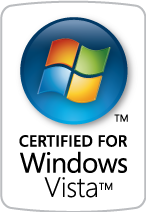 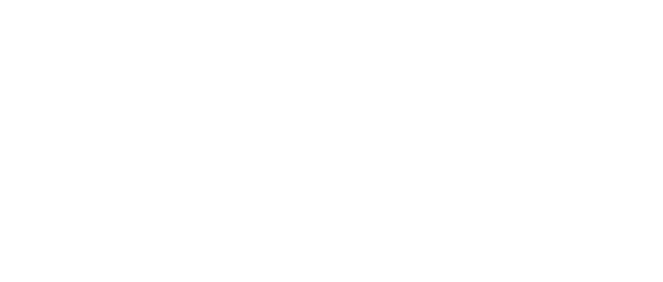 FACT: “Certified for Windows Vista” means:Superior Performance,Reliability, Ease of Use
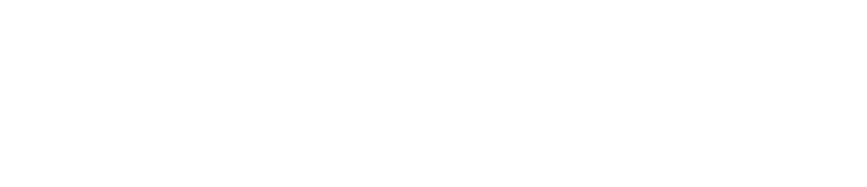 © 2007 Microsoft Corporation. All rights reserved. Microsoft, Windows, Windows Vista and other product names are or may be registered trademarks and/or trademarks in the U.S. and/or other countries.
The information herein is for informational purposes only and represents the current view of Microsoft Corporation as of the date of this presentation.  Because Microsoft must respond to changing market conditions, it should not be interpreted to be a commitment on the part of Microsoft, and Microsoft cannot guarantee the accuracy of any information provided after the date of this presentation.  MICROSOFT MAKES NO WARRANTIES, EXPRESS, IMPLIED OR STATUTORY, AS TO THE INFORMATION IN THIS PRESENTATION.
Additional Material
WDF Version Policy
WDF Version numbers are in the form Major.Minor (e.g., 1.5)
Driver builds against a particular version and installs it during device installation
Major Version Number
Changed for significant API or behavioral change that we cannot make compatible with the previous version
Major versions of WDF can live side-by-side
1.0 and 2.0 drivers can both be on the same machine
Minor Version Number
Changed when we add new features or for bug-fixes
Backwards compatible with previous releases of that major version
Newer minor version upgrades older one
1.7 will upgrade 1.5, but 2.7 would not upgrade 1.5
WDF Verifier KMDF Settings
All drivers on local machine listed
Loader diagnostics can be turned on and off
Each driver’s verifier settings can be viewed and altered
Settings consistency and validity is enforced
Tracks dependencies between options and enables require set
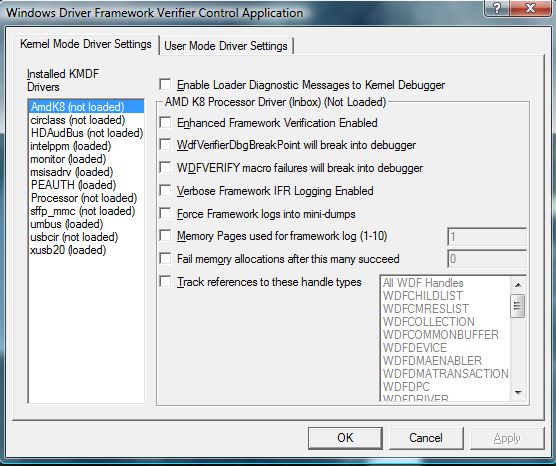 WDF Verifier UMDF Settings
Lists drivers installed on the target machine
Provides access to debugger attachment settings (these are global to all UMDF drivers)
When run directly on the target machine, PIDs for all UMDF host processes are listed to aid in user-mode debugger attachment
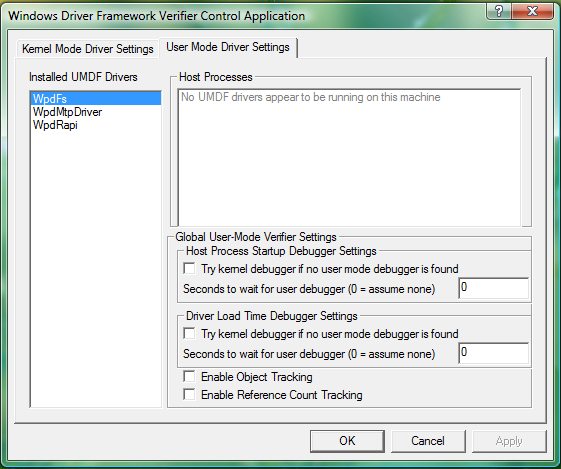 HID Minidriver Architecture
KMDF does not support HID minidrivers natively due to conflicting KMDF and HID architecture requirements
Solution is to use a WDM driver that acts as pass-through between HID and KMDF
Pass-through driver registers with HIDClass and forwards requests to the attached KMDF driver
System Control Device
Consumer Control Device
Vendor-defined Device
HIDClass
WDM pass-through driver
(HID minidriver)
KMDF driver (FDO)
USB bus driver (PDO)
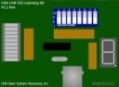 KMDF Smartcard Driver
Three steps to this approach
EvtDeviceAdd
Increase StackSize to have one extra location in the IRPs
EvtIoDeviceControl
Get IRP from WDFREQUEST and forward it SMCLIB with a completion routine
CompletionRoutine
Get WDFREQUEST from IRP and complete the request
Sample Smartcard driver
// See sample for definitions of [GET|SET]_REQUEST_IN_IRP

DeviceAdd() {
    WdfDeviceWdmGetDeviceObject(DeviceExtension->Device)->StackSize++;
}

VOID PscrEvtIoDeviceControl(Queue, Request, OutLength, InLength, IoCtlCode){
    irp = WdfRequestWdmGetIrp(Request);
    SET_REQUEST_IN_IRP(irp, Request);
    IoCopyCurrentIrpStackLocationToNext(irp);
    IoSetCompletionRoutine (irp, PscrSmcLibComplete, Request,…);
    (VOID) SmartcardDeviceControl(SmartcardExtension, irp);
    return;
}

NTSTATUS PscrSmcLibComplete (DeviceObject, Irp, Context) {
    WdfRequestComplete((WDFREQUEST)Context, Irp->IoStatus.Status);
    return STATUS_MORE_PROCESSING_REQUIRED;
}
WdfFiTesterDDI fault injection tester
Used for injecting DDI call failures in KMDF drivers
Test the capability of driver in handling DDI failures gracefully
Can be configured to fail any KMDF DDI that returns NTSTATUS code
Tool provides WMI interface for configuring fault injection and writing test scenarios
WdfCallTracerDriver call tracer
Trace driver communication with framework
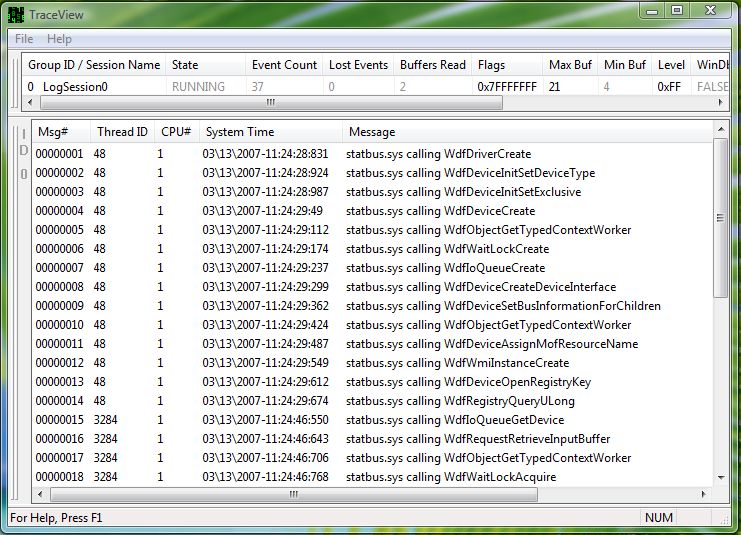 UMDF 1.7 Fixes
Fixes focus in a few key areas
Host failures in low-memory conditions
Power management bugs
Driver impersonation for async I/O
Hardening against arithmetic overflow
Reflector fixes to improve stability
SamplesWinUsb coinstaller
Windows Vista WDK did not show proper use of the WinUSB coinstaller
Driver packages would not install on Windows XP
WDK samples have been updated
Four modifications needed to the Windows XP samples
Additional info
See “Additional Material” for INF snippets
“How to Use WinUsb to Communicate with a USB Device” white-paper from WHDC
SamplesWinUSB coinstaller
Invoke WINUSB.INF sections from your INF
On Vista this installs the WinUSB driver package into the system
On Windows XP it is benign
UMDF\Samples\USB\Echo_Driver\WUDFOsrUsbDriver.inx

[OsrUsb_Install.NT]
CopyFiles = UMDriverCopy
Include = WINUSB.INF
Needs = WINUSB.NT
SamplesWinUSB coinstaller
Copy and Invoke WinUSB coinstaller in your INF
On Windows XP this installs the WinUSB driver package
On Windows Vista this is benign
UMDF\Samples\USB\Echo_Driver\WUDFOsrUsbDriver.inx

[SourceDisksFiles]
WUDFOsrUsbDriver.dll=1
WudfUpdate_$UMDFCOINSTALLERVERSION$.dll=1
WdfCoInstaller01005.dll=1
WinUsbCoinstaller.dll=1

[CoInstallers_CopyFiles]
WudfUpdate_$UMDFCOINSTALLERVERSION$.dll
WdfCoInstaller01005.dll
WinUsbCoinstaller.dll

[CoInstallers_AddReg]
HKR,,CoInstallers32,0x00010000, "WudfUpdate_$UMDFCOINSTALLERVERSION$.dll",
                                "WinUsbCoinstaller.dll",
                                "WdfCoInstaller01005.dll,WdfCoInstaller"
SamplesWinUSB coinstaller
Set the correct KMDF version in the INF
This was a bug in the Windows Vista samples
UMDF\Samples\USB\Echo_Driver\WUDFOsrUsbDriver.inx

[WinUsb_Install]
KmdfLibraryVersion = 1.5	# was 1.0
Include WinUsbCoinstaller.dll in your driver package
Along with UMDF and KMDF coinstallers
SamplesImpersonation
Invoking the impersonate method
HRESULT CMyDevice::PlaybackFile(PlayInfo) {
    PLAYBACK_IMPERSONATION_CONTEXT context = {PlayInfo, NULL, S_OK};

    // Impersonate and open the playback file.
    hr = FxRequest->Impersonate( SecurityImpersonation,
                                 this->QueryIImpersonateCallback(),
                                 &context );
    this->Release();
    …
    hr = context.Hr;
    …
}
SamplesImpersonation
OnImpersonate callback uses the context to
Get the name of the file to open
Store the file handle and status of CreateFile
VOID CMyDevice::OnImpersonate( Context ) 
{
    PPLAYBACK_IMPERSONATION_CONTEXT context = (…) Context;

    context->FileHandle = CreateFile(context->PlaybackInfo->Path, …);

    if (context->FileHandle == INVALID_HANDLE_VALUE) {
        content->Hr = HRESULT_FROM_WIN32(GetLastError());
    } else {
        content->Hr = S_OK;
    }

    return;
}
SamplesSync Request cancellation
Sample encapsulates the cancellation logic into the reusable CCancelChecker class
class CCancelChecker
{
    HRESULT Initialize( __in IWDFDevice* Device,
                        __in IUnknown*   DummyCallbackInterface );
    
    VOID Cleanup( VOID );

    bool IsSynchronousRequestCancelled( __in IWDFIoRequest* Request );
};
SamplesSync Request cancellation
HRESULT CMyDevice::PlaybackFile( Req ) {
    // Instantiate the cancel checker object
    CCancelChecker cancelChecker;
    …
    // Initialize the cancel checker using this object’s Iunknown as 
    // the dummy interface pointer
    IUnknown *pQueueCallbackInterface = this->QueryIUnknown();
    hr = cancelChecker.Initialize(m_FxDevice, pQueueCallbackInterface);
    pQueueCallbackInterface->Release();
    …
    do { // Check for cancellation.
         cancelled = cancelChecker.IsSynchronousRequestCancelled(Req));
         if (cancelled) hr = HRESULT_FROM_WIN32(ERROR_CANCELLED);
         else { /* Do Work */ …}        
    } while(SUCCEEDED(hr));
    …
    // Only complete the request if it wasn’t cancelled
    if (cancelled == false) FxRequest->CompleteWithInformation(hr, 0);
    …
    // Cleanup the cancelChecker’s resources
    cancelChecker.Cleanup();
    return hr;
}